Figure 7. Expression (A, B) and activity (C) of FAAH in rat PFC transduced with a lentiviral vector containing the FAAH ...
Cereb Cortex, Volume 18, Issue 6, June 2008, Pages 1292–1301, https://doi.org/10.1093/cercor/bhm161
The content of this slide may be subject to copyright: please see the slide notes for details.
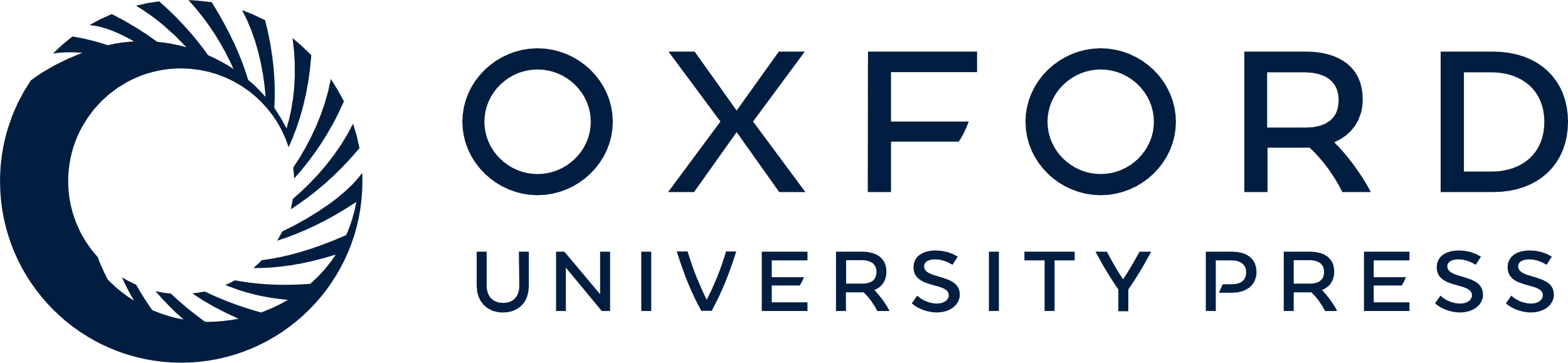 [Speaker Notes: Figure 7. Expression (A, B) and activity (C) of FAAH in rat PFC transduced with a lentiviral vector containing the FAAH cDNA (FAAH) or mock infected (mock). Immunofluorescence (A) and western blot analysis (B) were performed using a FAAH-specific polyclonal antibody; loading control of blots was performed using β-actin antibodies. Enzymatic activity (C) is expressed as pmol/min/mg protein. In (A) immunofluorescence staining for GFP (upper panel) and FAAH (lower panel) of sections from the PFC. In the upper panel, camera lucida drawing of the brain section containing PFC from the Paxinos atlas and the area surrounding the injection site expressing GFP at different magnifications are shown.


Unless provided in the caption above, the following copyright applies to the content of this slide: © The Author 2007. Published by Oxford University Press. All rights reserved. For permissions, please e-mail: journals.permissions@oxfordjournals.org]